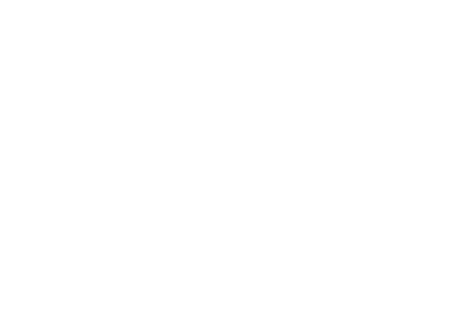 ROUNDTABLE
Eternal Business. Real Life.
CONTENT
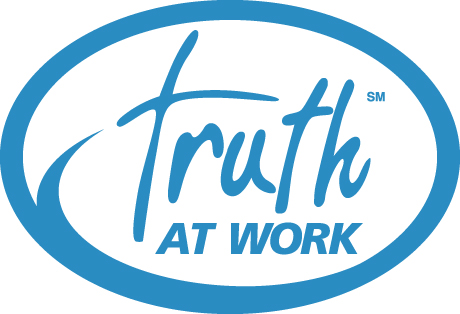 CURRICULUM
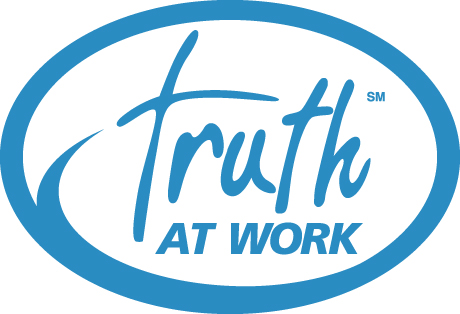 MAKE  IT  PERSONAL
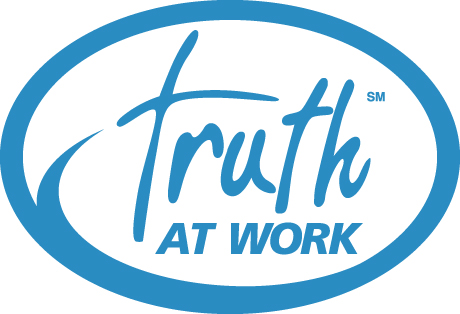 OWN   THE   VALUE
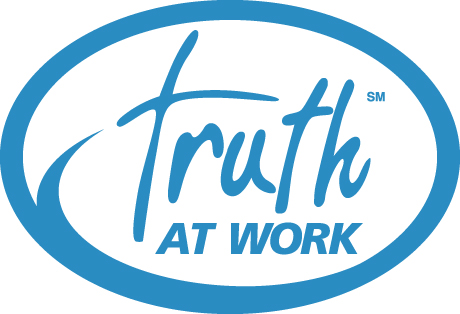 PREP    TO    TEACH
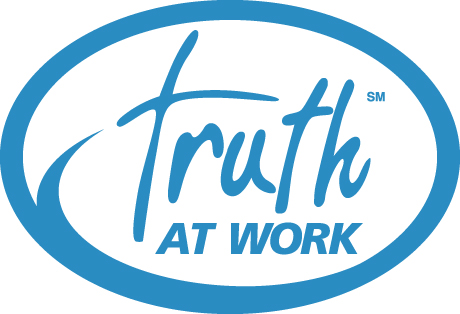 LEAD   TO   FACILITATE
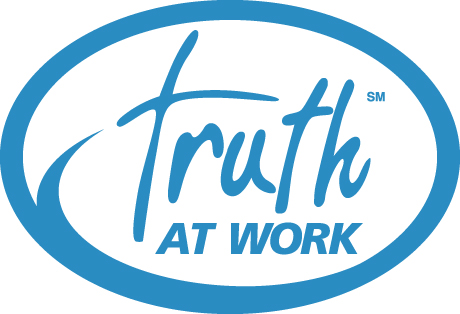 PRE-DISCUSS
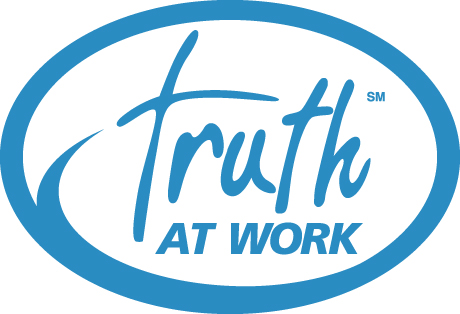 HANGING   QUESTIONS
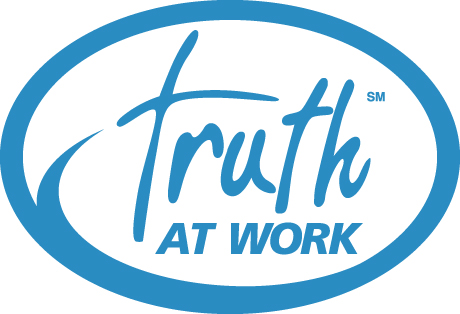 THINK  VISUAL
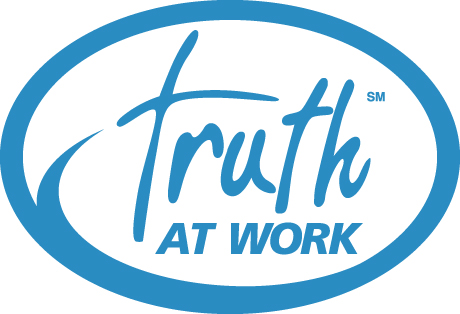 PERSONAL  CHARGE
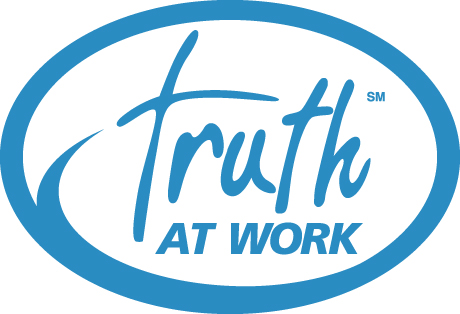 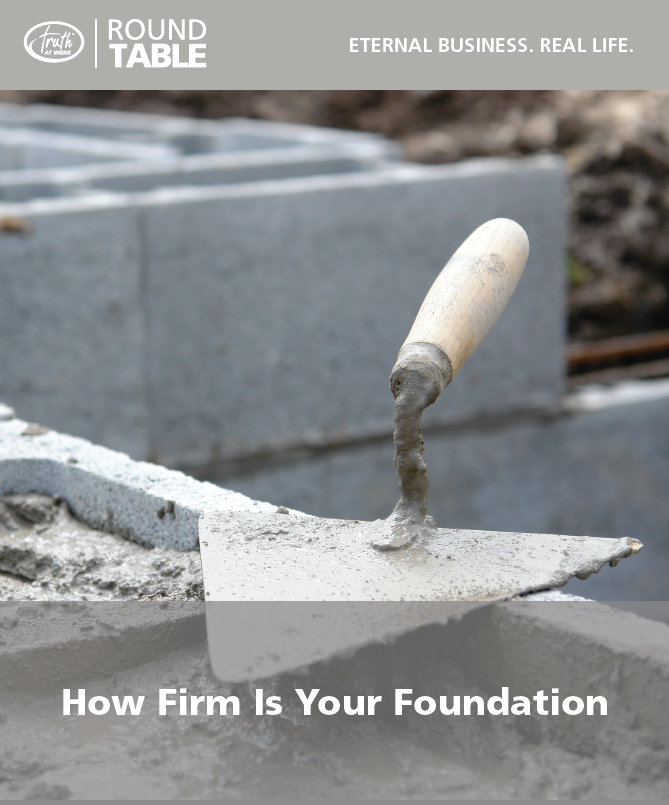 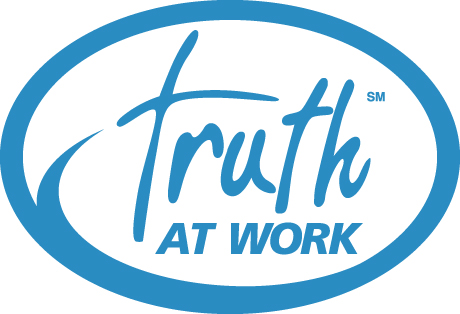 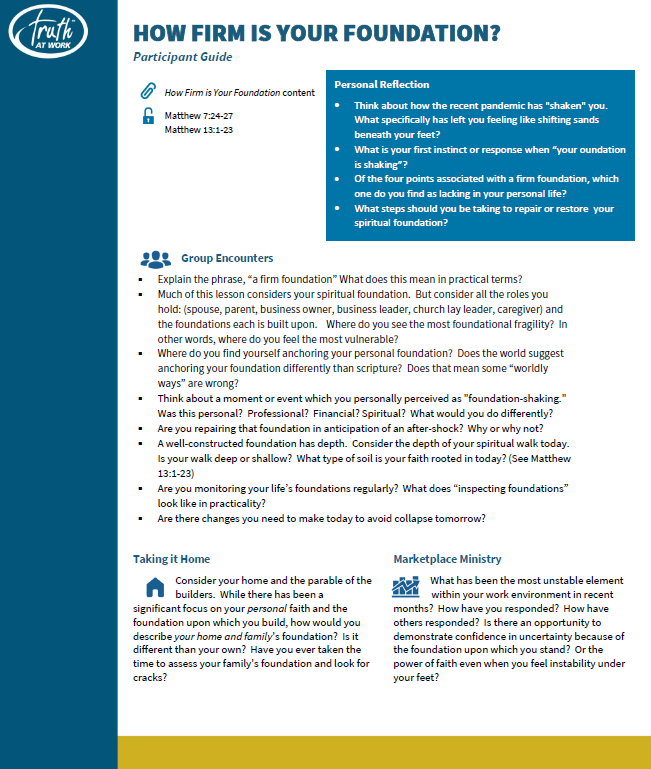 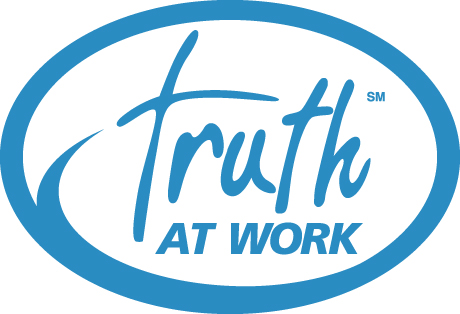 I   NEVER   GET  TO
EVERY   QUESTION
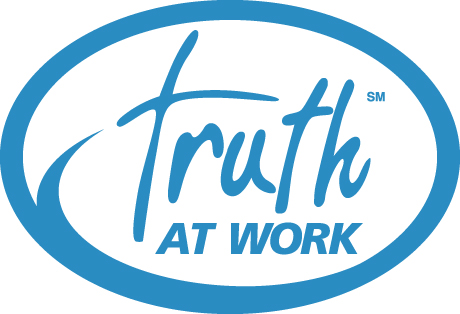 LEAN   INTO
OBJECTIONS
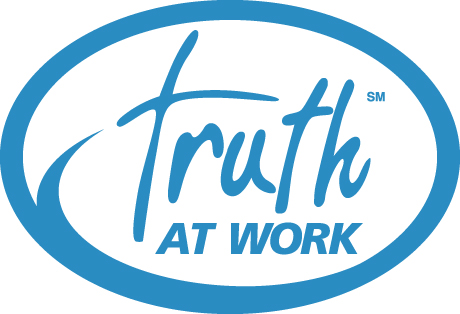 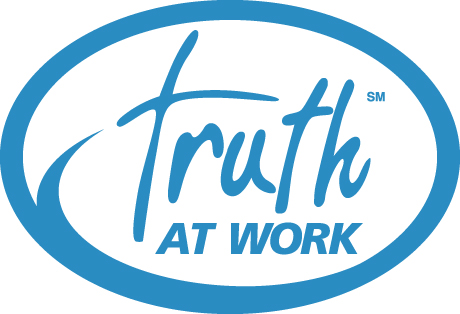